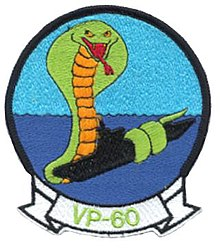 VP-60REUNION 2024
GREAT LAKES NAVAL TRAINING CENTER
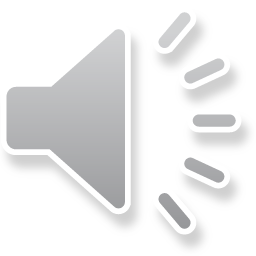 I wonder as I wander………”
“
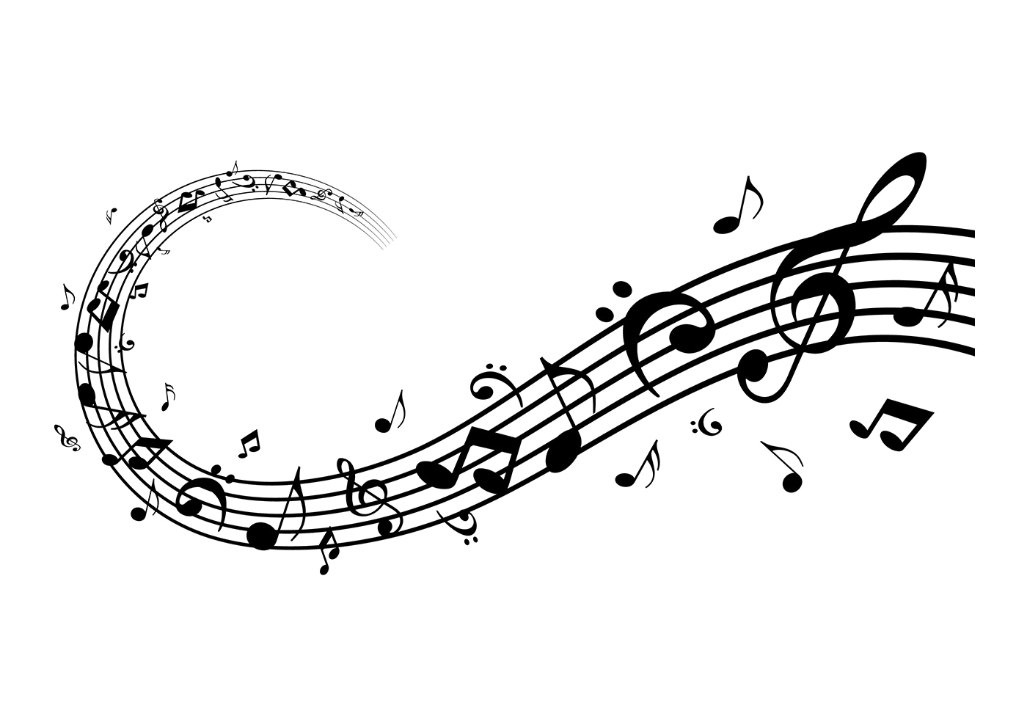 OUR PAST HISTORYP2V Neptune
OUR (NEAR) PRESENTP-3 Orion
THE ASW FUTURE P-8 Poseidon
THE HONOREDFALLEN SHIPMATE TABLE
VP-60 HONORING OUR DEPARTED SHIPMATES
LISTED ARE THE ONES SINCE THE PENSACOLA REUNION 2022
TAPS
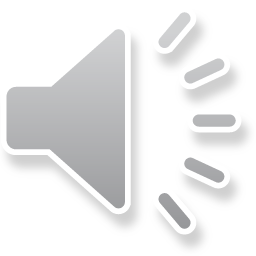 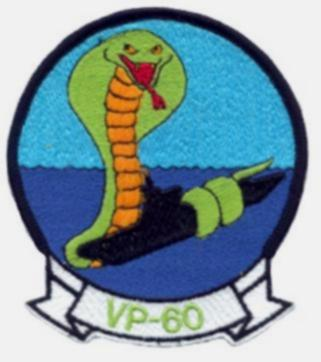 VP-60 Cobras
DONALD MCCLOSKEYBUTCH MICHAELSONNELSON NANCESTEPHEN RICHARDSDOUG SIEBERTGARY TEETERSRICH THOMASTERRY TREXLERVIRGIL VOIGTRICK WININGARGARY YOSTGEORGE YOUNG Jr.RICHARD ZYCH
LEWIS ABBOTTJIM BOWENJEAN CARONED CURRYGARY DAVISHENRY HARRISSTAN HUFFHOMER MCKEEPETE LINDELLALAN LOREKHOWARD LYSNEBRUCE “MAC” MCCLELLAN
VP-60 Eternal Patrol
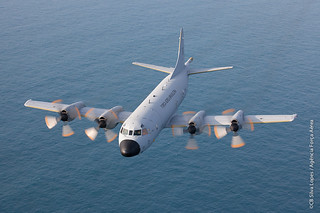 Fair Winds And Following Seas
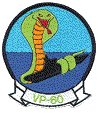 Shipmates